Всероссийский проект
«Наш краеведческий музей. Перезагрузка-2021»
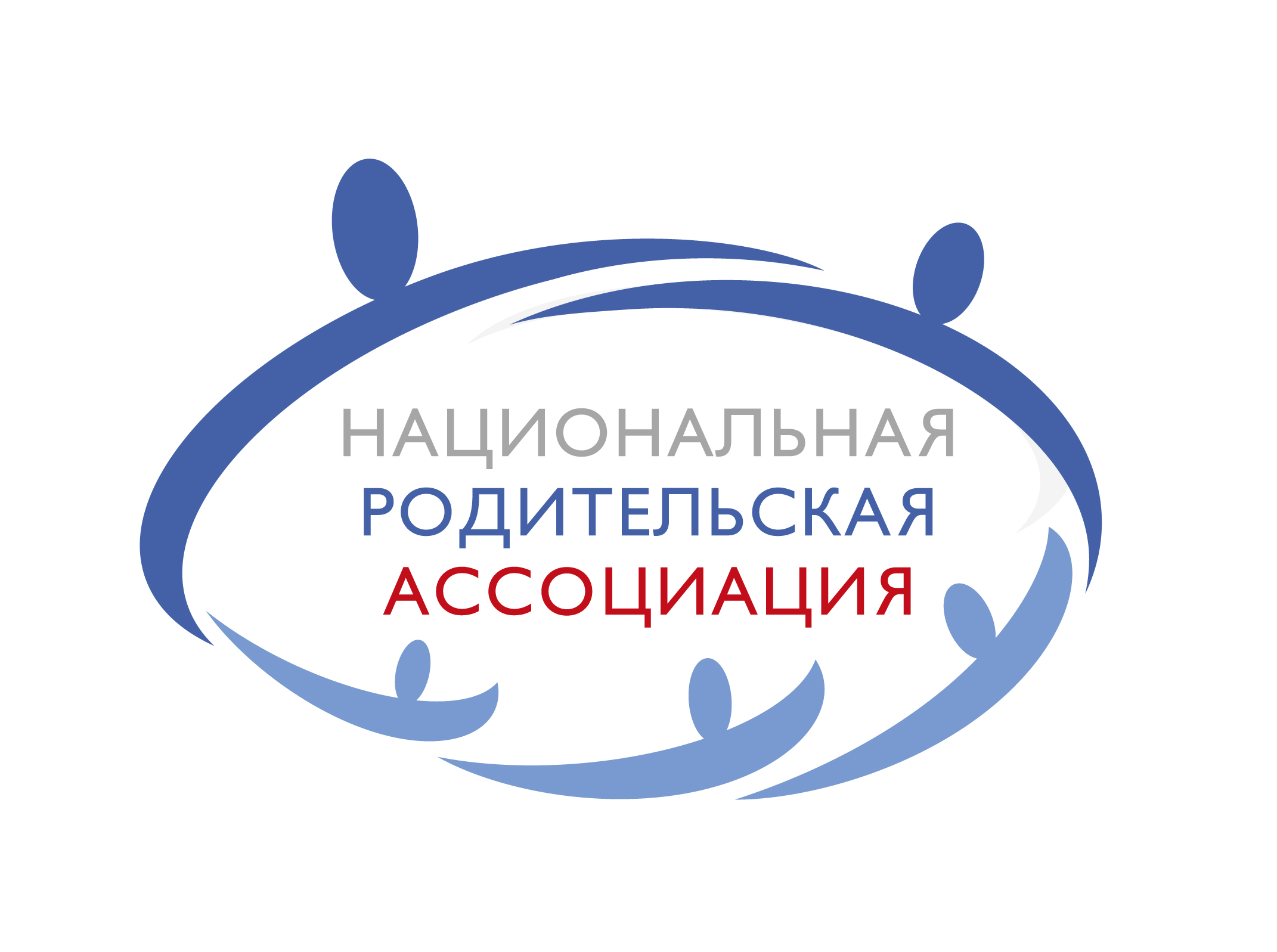 Гусев Алексей Владимирович, ответственный секретарь Координационного совета Национальной родительской ассоциации
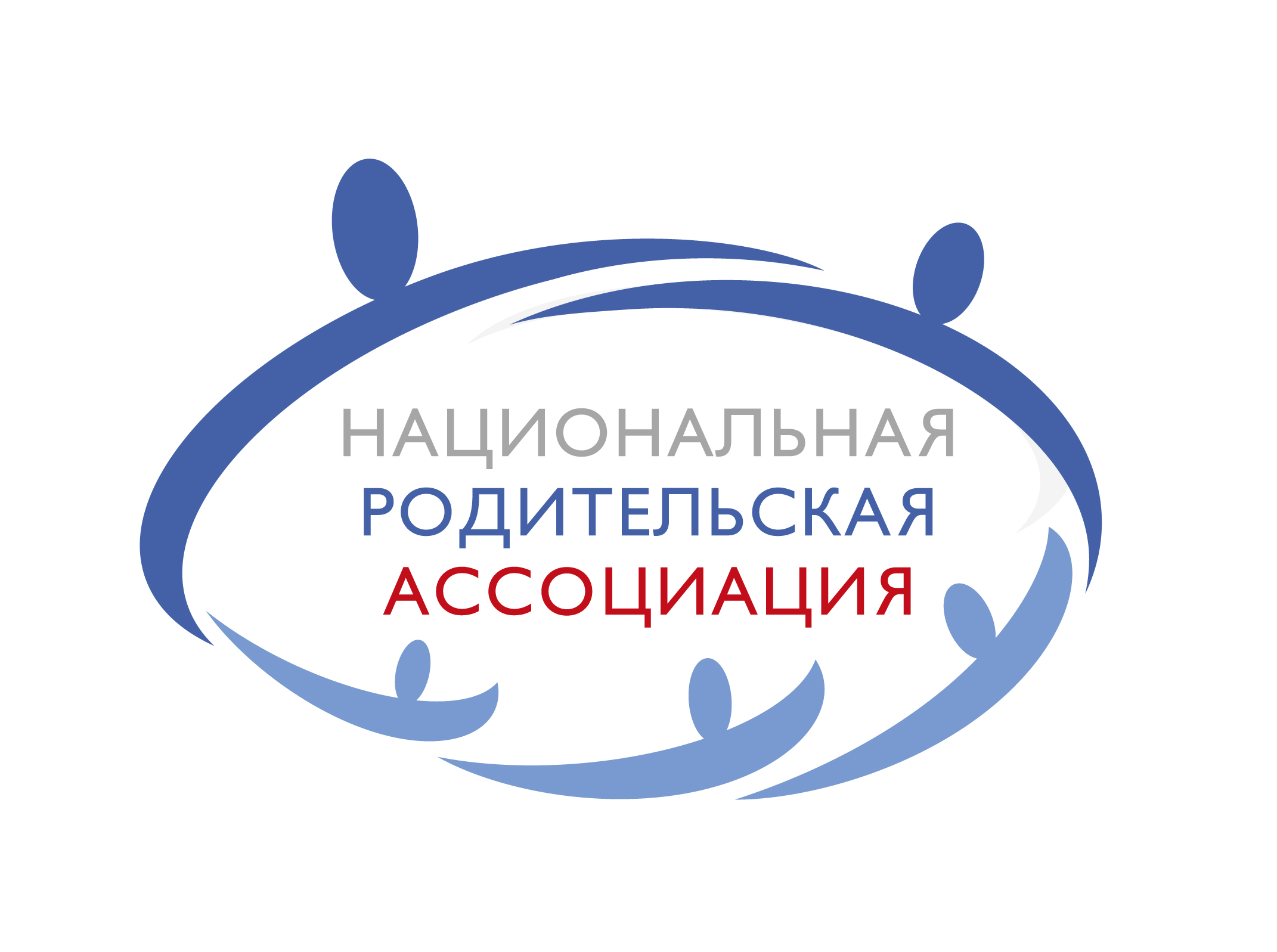 Родители и история рода, малая родина:
«Любовь к родному краю, к родной культуре, к родному селу или городу, к родной речи начинается с малого - с любви к своей семье, к своему жилищу, к своей школе. Постепенно расширяясь, эта любовь к родному переходит в любовь к своей стране, её прошлому и настоящему, а затем ко всему человеческому, к человеческой культуре» 
                                                       Д. С. Лихачёв
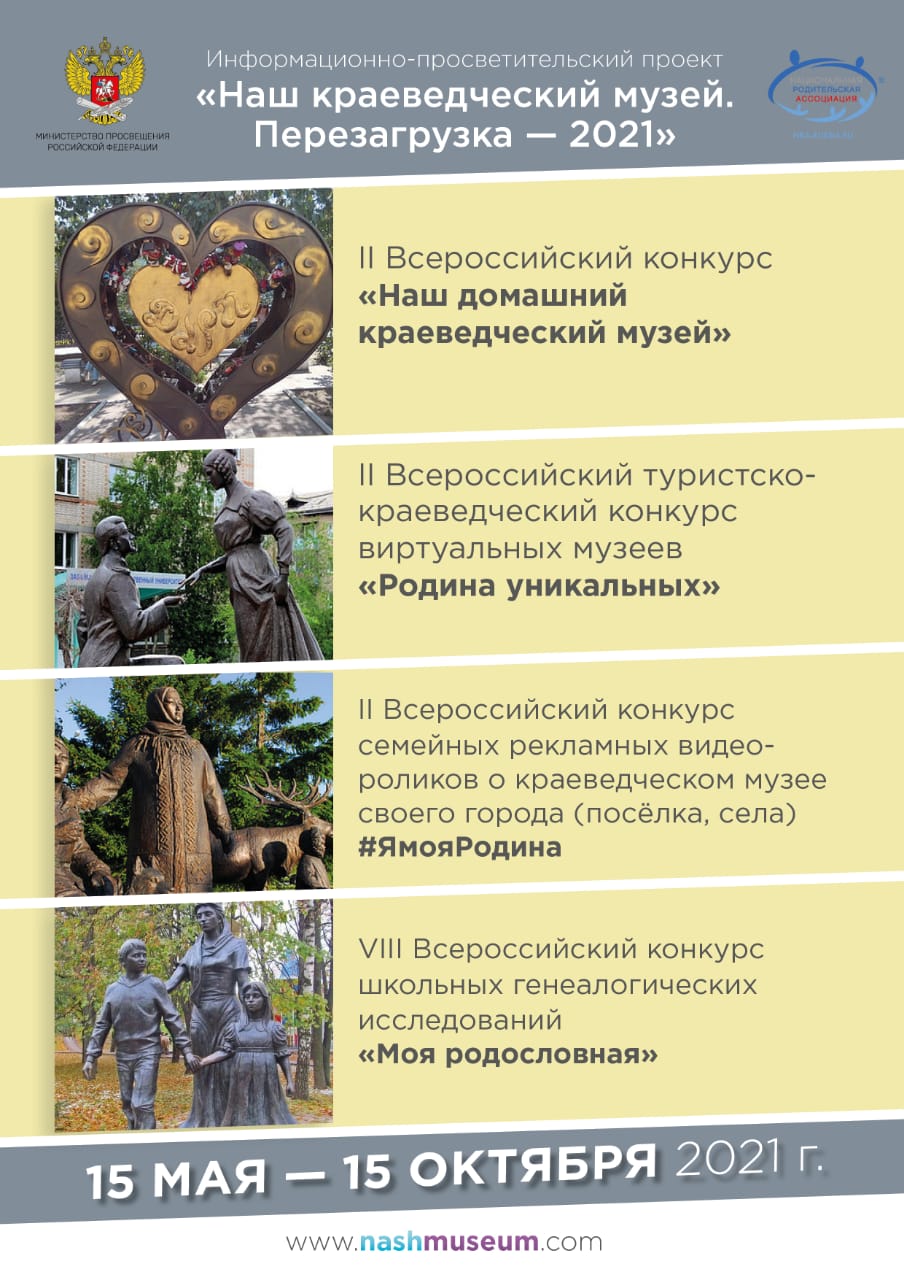 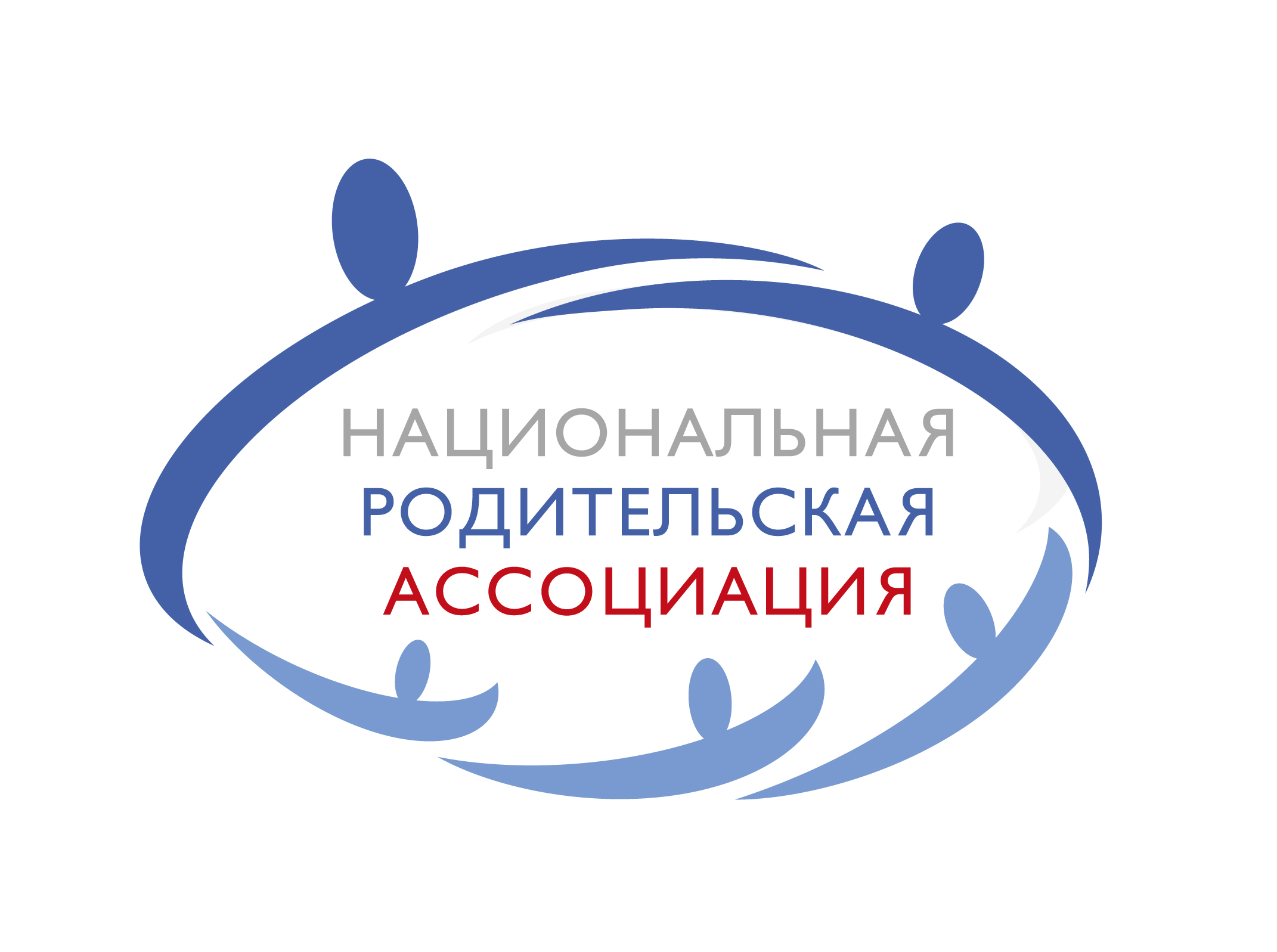 :
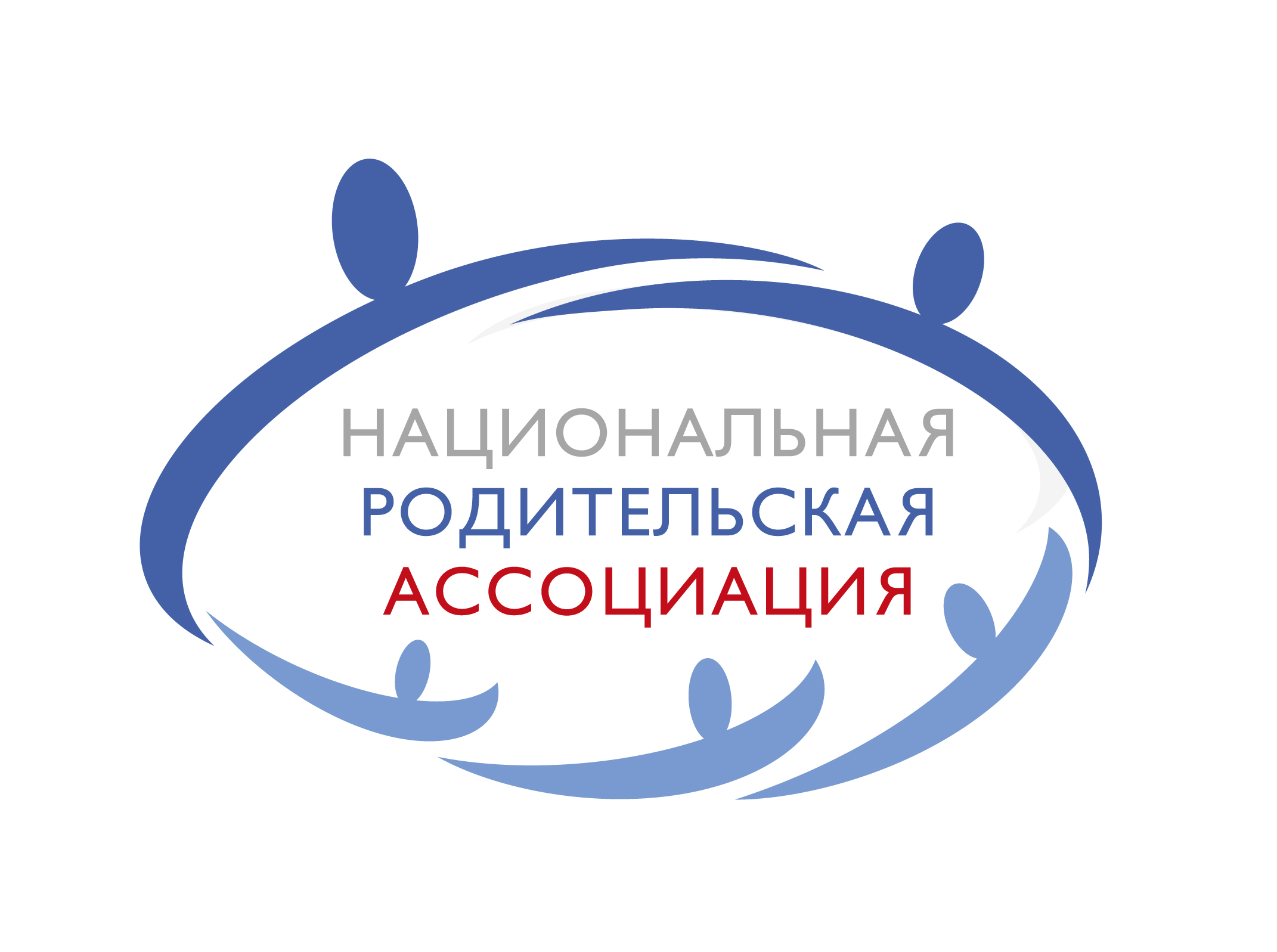 Информационно-просветительский проект «Наш краеведческий музей. Перезагрузка-2021»
I. Всероссийский конкурс школьных генеалогических исследований «Моя родословная»
II. Всероссийский конкурс «Наш домашний краеведческий музей»
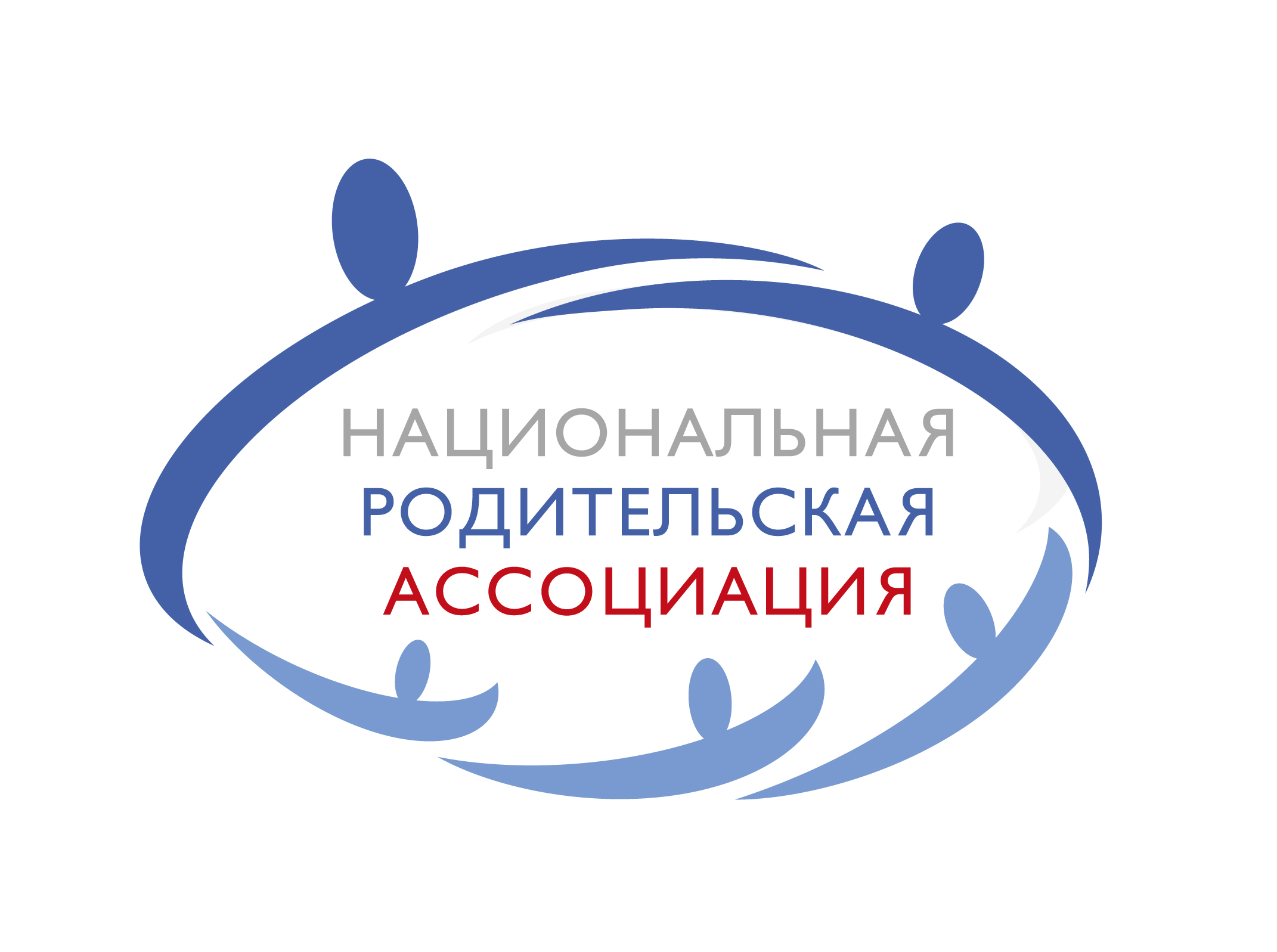 Родители и история рода, малая родина:
III. Всероссийский туристско-краеведческий конкурс виртуальных музеев «Родина уникальных»

IV. Всероссийский конкурс семейных рекламных видеороликов о краеведческом музее своего города (посёлка, села) #ЯмояРодина
Как принять участие в VIII Всероссийском конкурсе школьных генеалогических исследований «Моя родословная»
1. Заходим на сайт https://www.nashmuseum.com , знакомимся с Положением и номинациями конкурса
2. Изучаем историю своей семьи и рода, её связь с историей малой Родины, России
3. Готовим описание истории семьи, схемы и иллюстрации к ней.  
4. Подаём заявку до 15 октября 2020 г. по ссылке https://goo.su/5Ij4
7
Номинации конкурса «Моя родословная»
«Наша семья в истории Родины» (информация о родословной семьи через призму истории родного народа, малой Родины, истории народов России, описание своей родословной на национальном и русском языках, родословного древа, его изображение);  
«Герой нашей семьи» (описание биографии представителя рода, его роли в жизни этноса, малой и большой Родины);
«Герой нашего народа» (описание биографии земляка, представителя народа, его роли в жизни народа, Родины);
«История и современность наших национальных праздников»;
8
Критерии оценки работ «Моя родословная»
1. Наличие полной, обоснованной и документально подтвержденной информации об истории своего рода.
2. Наличие сведений об общественной и профессиональной деятельности предков.
3. Наличие сведений о национальных корнях своей семьи.
4. Наличие сведений о роли представителей семьи в истории и жизни города (района), региона, России.
9
Критерии оценки работ «Моя родословная»
5. Объяснение происхождения своей фамилии.
6. Наличие аннотации конкурсной работы, раскрывающей историю её создания, степень участия членов семьи в подготовке.  
7. В работе могут быть представлены не только данные, подтверждаемые документами, но и любые интересные факты из истории семьи, которые невозможно подтвердить документально, приводимые под личную ответственность Участника и членов его семьи.
10
Что даст участие в VIII Всероссийском конкурсе школьных генеалогических исследований
Все Участники получат сертификаты, победители – дипломы и подарки. 
По результатам Конкурса – сборник из 30 лучших работ, который будет направлен в регионы России для распространения опыта. размещен на сайте Национальной родительской ассоциации (nra-russia.ru)
А главное, Вы получите незабываемые впечатления, новые возможности для воспитания детей и укрепления семьи!
11
Как принять участие во II всероссийском конкурсе «Наш домашний краеведческий музей»?
1. Заходим на сайт https://www.nashmuseum.com , знакомимся с Положением и номинациями конкурса
2. Готовим фото-подборку экспонатов и видео-ролик (не более 2 минут), небольшое описание.
3. Подаём заявку до 15 октября 2021 г. https://goo.su/5Hod
12
«Наш домашний краеведческий музей»
Музей (от греч.  μουσεῖον — Дом Муз) — учреждение, занимающееся сбором, изучением, хранением и экспонированием предметов — памятников естественной истории, материальной и духовной культуры, а также просветительской и популяризаторской деятельностью.
Домашний краеведческий музей - коллекция из одного и более предметов, представляющих историческую ценность для семьи. Предметы (экспонаты музея) должны иметь описание, подтверждающее их историческую значимость.
13
Критерии оценки работ «Наш домашний краеведческий музей»
1. Отражение истории семьи в домашнем музее (коллекции)
2. Качество и комплексность исследовательской работы истории своей семьи и малой Родины. 
3. Перспективность дальнейшего развития домашнего музея (коллекции).
4. Полнота и качество видео-материалов о домашнем музее (коллекции).
14
Критерии оценки работ «Наш домашний краеведческий музей»
5. Полнота и качество фото-материалов о домашнем музее (коллекции). 
6. Культура оформления материала, грамотность конкурсных материалов
7. Логика изложения, содержательность аннотации.
8. Возможность тиражировать материалы, использовать в семейном и школьном воспитании.
15
Значение семейного музея для укрепления семьи и воспитания
1. Досуговое значение - увлекательный квест, возможность пощупать историю руками (в прямом и переносном смысле); 
2. Воспитательное значение – воспитываем на близких примерах:
- положительные эмоции, развиваем фантазию;
- патриотизм, интерес к истории и культуре своего народа, уважение и бережное отношение к семейным ценностям;
- культуру речи и внутрисемейных коммуникаций;
3. Духовное значение – память предков как архетип сознания, формирование ответственности и преемственности перед памятью предков.
16
Значение семейного музея для укрепления семьи и воспитания
4. Творческое значение – созидательный труд всех представителей семьи. 
5. Философское значение – память как способ преодоления неудержимого влияния времени, способ борьбы со смертью.
6.Общекультурное значение -  вклад в развитие музейного фонда России.
17
Что даст участие во II всероссийском конкурсе «Наш домашний краеведческий музей»?
Все Участники получат сертификаты, победители – дипломы и подарки. 
По результатам Конкурса - сборник 30 описаний лучших семейных краеведческих музеев, который будет направлен во все школы всех регионов Российской Федерации. 
А главное, Вы получите незабываемые впечатления, новые возможности для воспитания детей и укрепления семьи!
18
Как принять участие во II всероссийском туристско- краеведческом конкурсе виртуальных музеев «Родина уникальных»
1. Заходим на сайт https://www.nashmuseum.com , знакомимся с Положением и номинациями конкурса
2. Изучаем биографию выдающегося земляка, известной исторической личности, имевшей отношение к городу (посёлку, селу), в котором проживаем 
3. Пишем сценарий, снимаем, монтируем видео-ролики в двух форматах: коротком (promo) для публикации в сети Instagram и версии до 2 минут для сервиса Youtube, небольшое описание.
4. Подаём заявку до 15 октября 2021 г. по ссылке https://goo.su/5hqD
19
Критерии оценки работ «Родина уникальных»
1. Отражение биографии знаменитого земляка известной исторической личности, имевшей отношение к городу (посёлку, селу), в котором проживает участник конкурса в виртуальном музее (видео-ролике).
2. Качество и комплексность исследования биографии знаменитого земляка, её отражения в топонимике региона, источниках информации, архивах. 
3. Степень вовлечения родителей и детей в совместную деятельность по изучению истории семьи, рода, малой Родины, выдающихся земляков
20
Критерии оценки работ «Родина уникальных»
4. Полнота и качество видео-материалов, представленных на конкурс.
5. Культура оформления материала, грамотность конкурсных материалов
6. Креативность, логика изложения, содержательность конкурсных материалов.
7. Возможность тиражировать материалы, использовать в семейном и школьном воспитании.
21
Что даст участие во II Всероссийском туристско- краеведческом конкурсе виртуальных музеев «Родина уникальных»?
Все Участники получат сертификаты, победители – дипломы и подарки. 
По результатам Конкурса – электронный сборник лучших роликов. Лучшие видеоролики будут размещены на сайте Национальной родительской ассоциации (nra-russia.ru), портале информационной работы с родителями Ruroditel.ru
А главное, Вы получите незабываемые впечатления, новые возможности для воспитания детей и укрепления семьи!
22
Как принять участие во II Всероссийском конкурсе семейных рекламных видеороликов о краеведческом музее своего города (посёлка, села) #ЯмояРодина
1. Заходим на сайт https://www.nashmuseum.com , знакомимся с Положением и номинациями конкурса
2. Изучаем краеведческий музей в конкретном населенном пункте, ищем то, что может «зацепить» молодежь, разбудить интерес к краеведению, истории малой Родины
3. В доступном, увлекательном формате ролика для Youtube и Instagram, готовим короткий видеоролик – презентацию музея. 
4. Подаём заявку до 15 октября 2020 г. по ссылке https://goo.su/5HQe
23
Критерии оценки работ #ЯмояРодина
1. Степень влияния видеоролика повышения интереса к краеведческим музеям, интереса к краеведению, истории малой Родины.
2. Степень доступности, увлекательности для подрастающего поколения видеоролика. 
3. Степень вовлечения родителей и детей в совместную деятельность по изучению истории семьи, рода, малой Родины, выдающихся земляков.
24
Критерии оценки работ #ЯмояРодина
4. Полнота и качество видео-материалов, представленных на конкурс.
5. Культура оформления материала, грамотность конкурсных материалов. 
6. Креативность, логика изложения, содержательность конкурсных материалов.
7. Возможность тиражировать материалы, использовать в семейном и школьном воспитании.
25
Что даст участие во II Всероссийском конкурсе семейных рекламных видеороликов о краеведческом музее своего города (посёлка, села) #ЯмояРодина
Все Участники получат сертификаты, победители – дипломы и подарки. 
По результатам Конкурса – каталог из 30 лучших видео-роликов краеведческих музеев, который будет направлен в регионы России для распространения опыта. Лучшие видеоролики будут размещены на сайте Национальной родительской ассоциации (nra-russia.ru)
А главное, Вы получите незабываемые впечатления, новые возможности для воспитания детей и укрепления семьи!
26
Сайт Национальной родительской ассоциацииwww.nra-russia.ru Сайт проекта https://www.nashmuseum.com
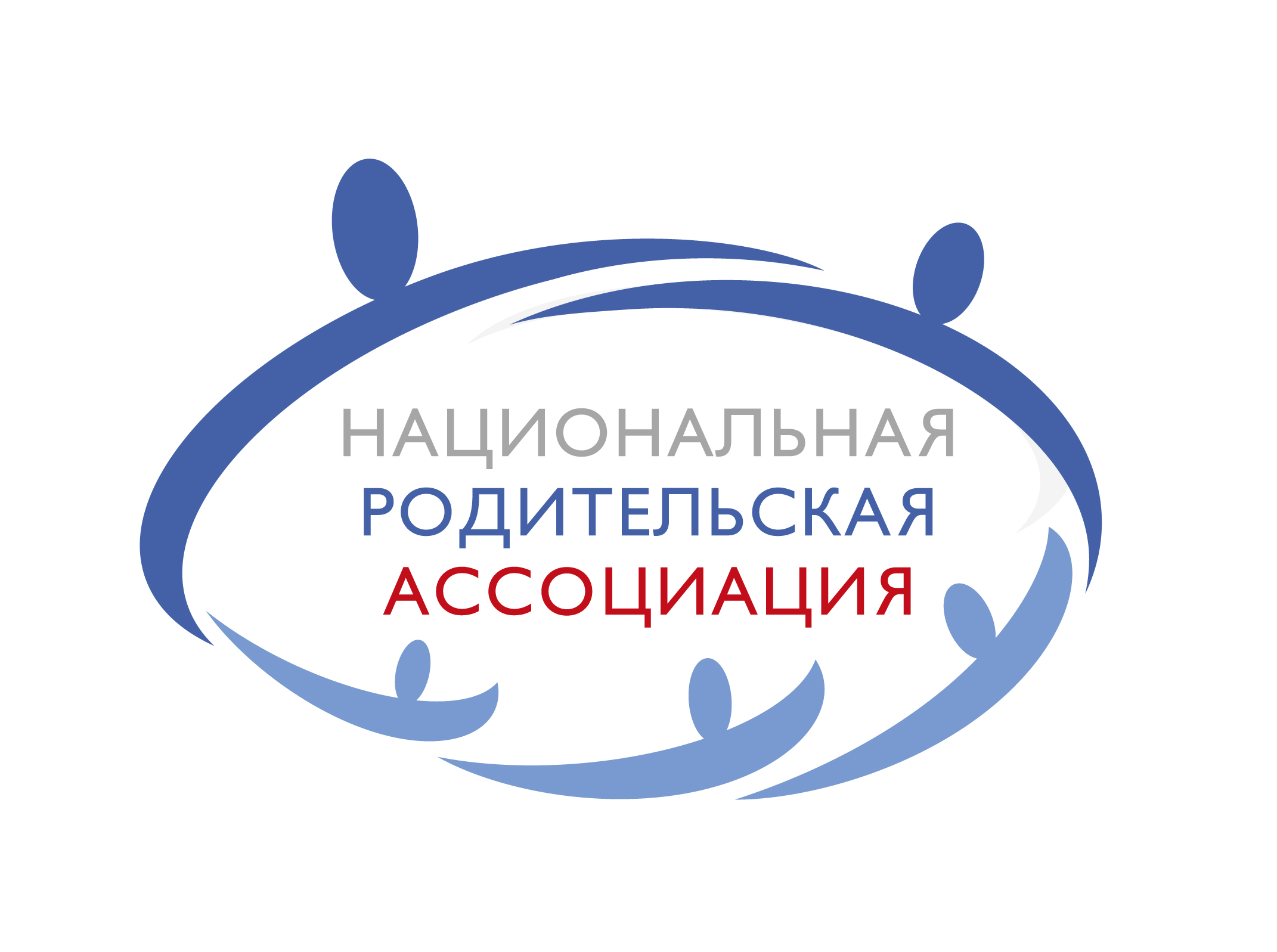 Гусев Алексей Владимирович, ответственный секретарь Координационного совета Национальной родительской ассоциации